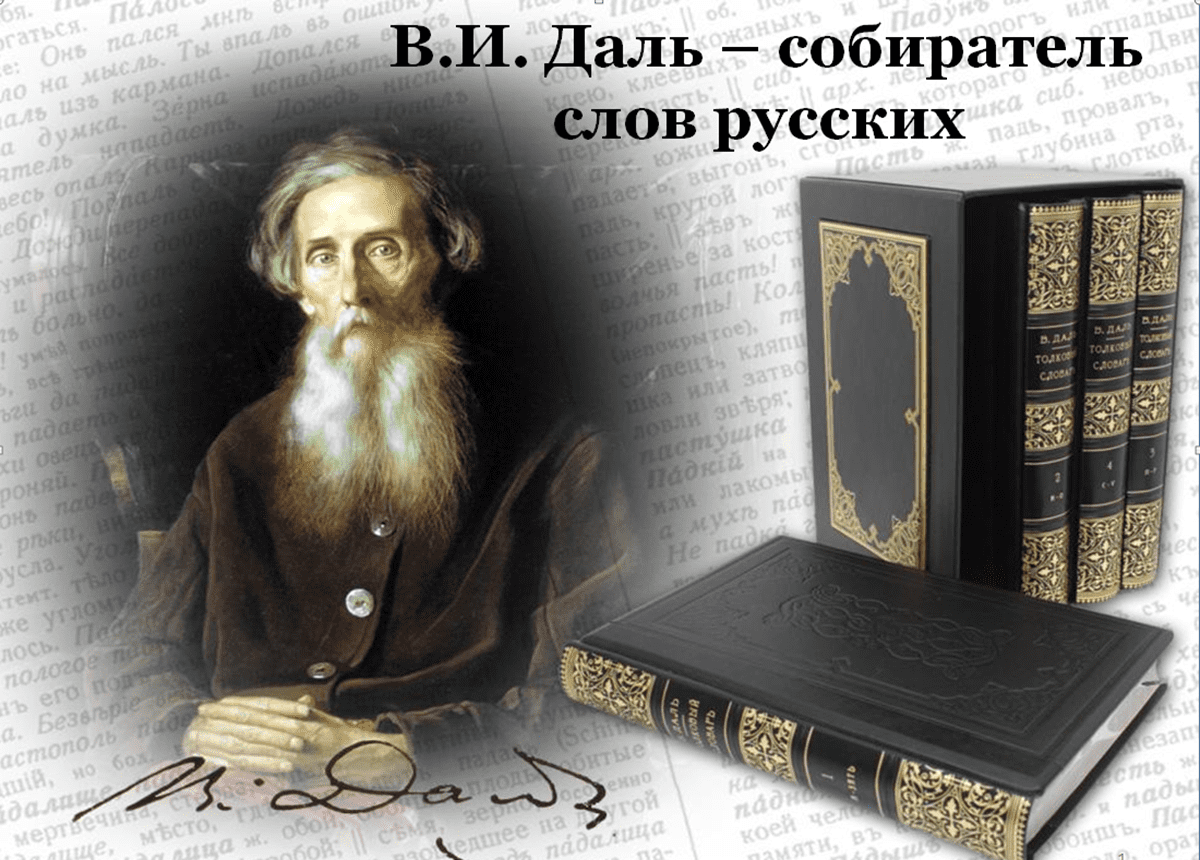 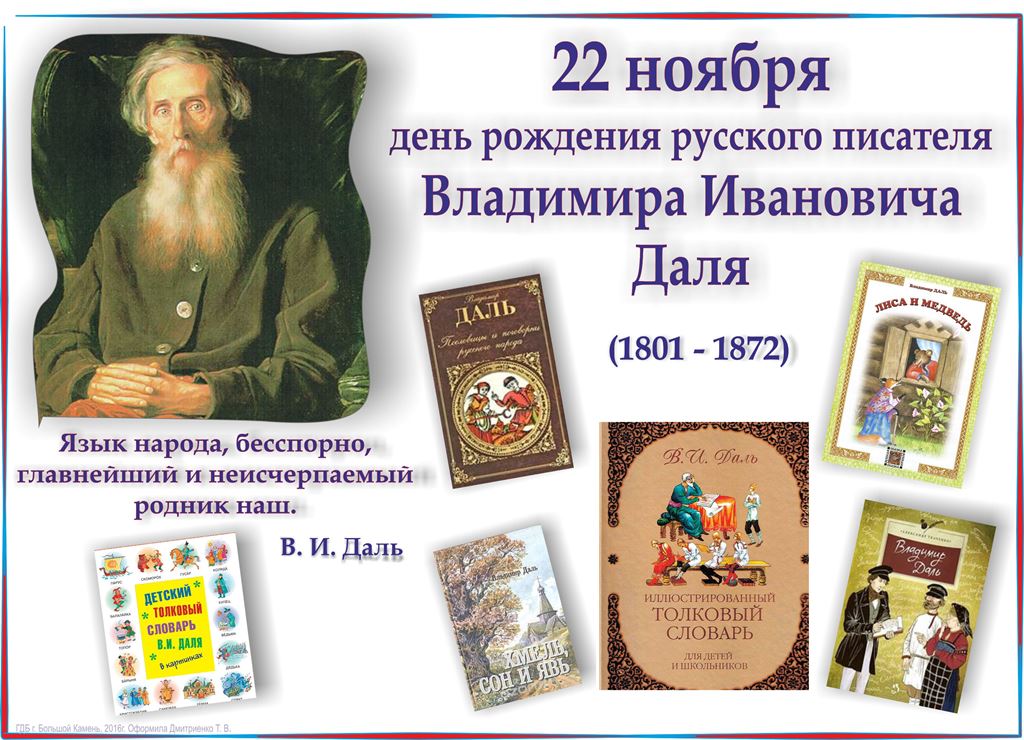 Игра-викторина по творчеству В.И. Даля
Выполнила: учитель начальных классов,
МБОУ «Потьминская СОШ», Степанова Мария Васильевна


2023 год
1 задание. Договори словечко из сказки.
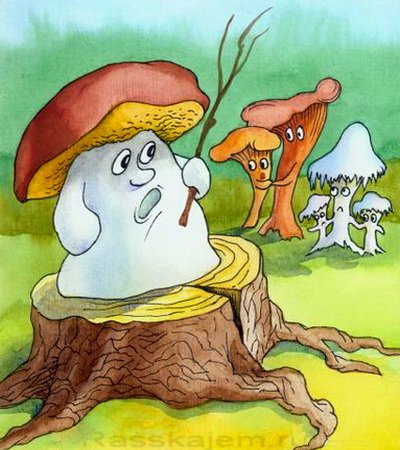 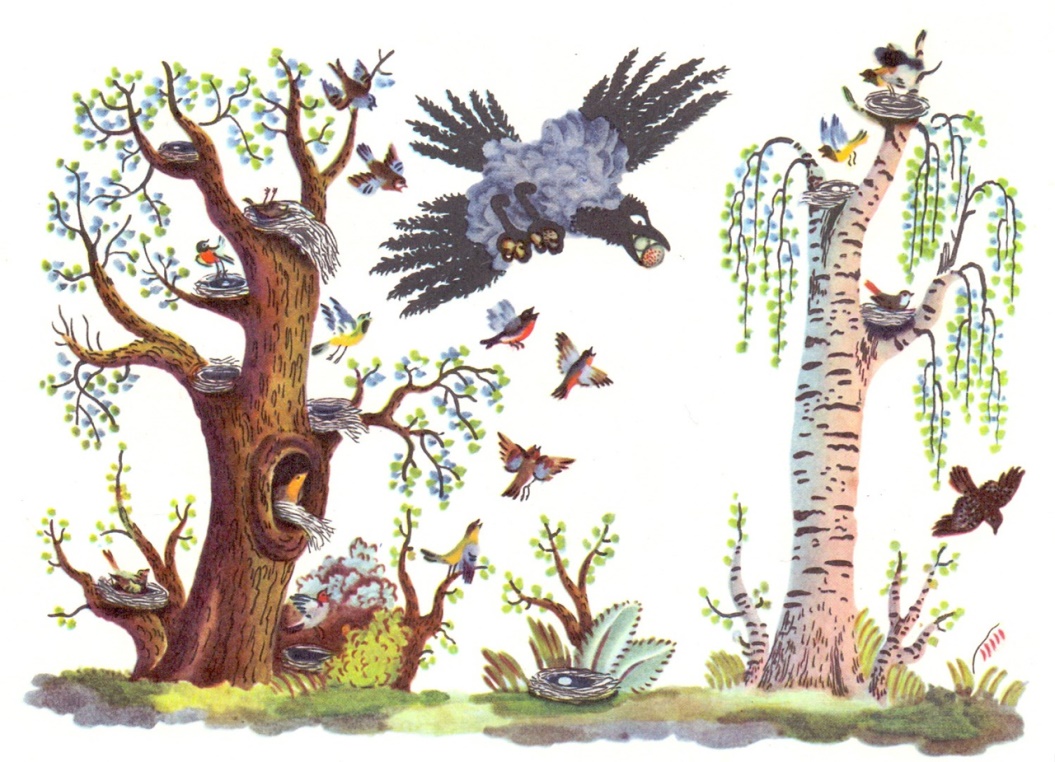 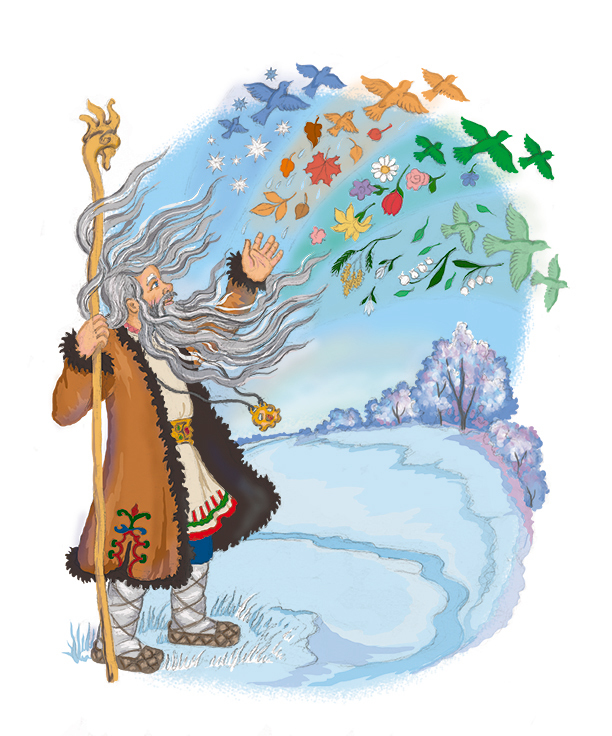 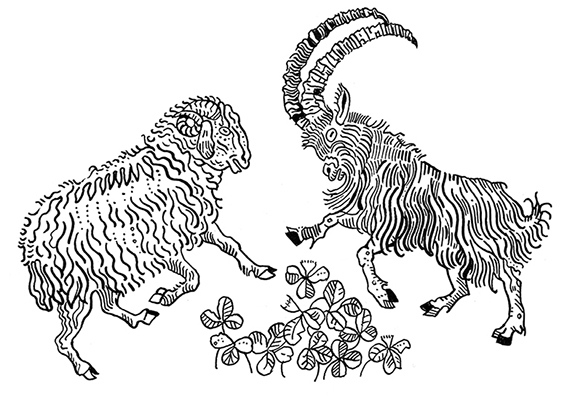 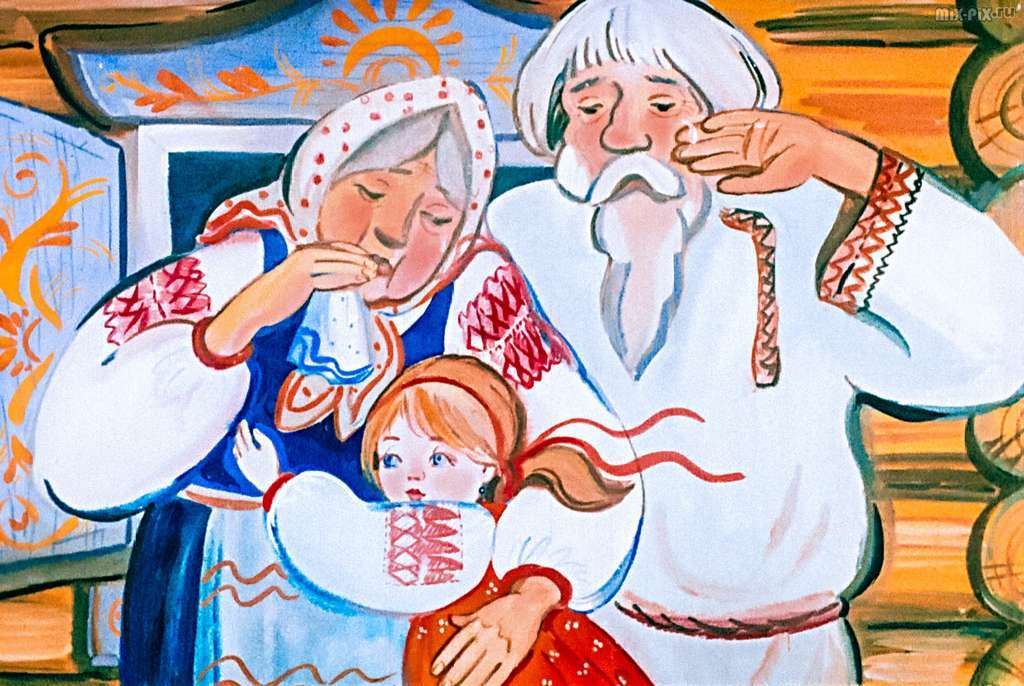 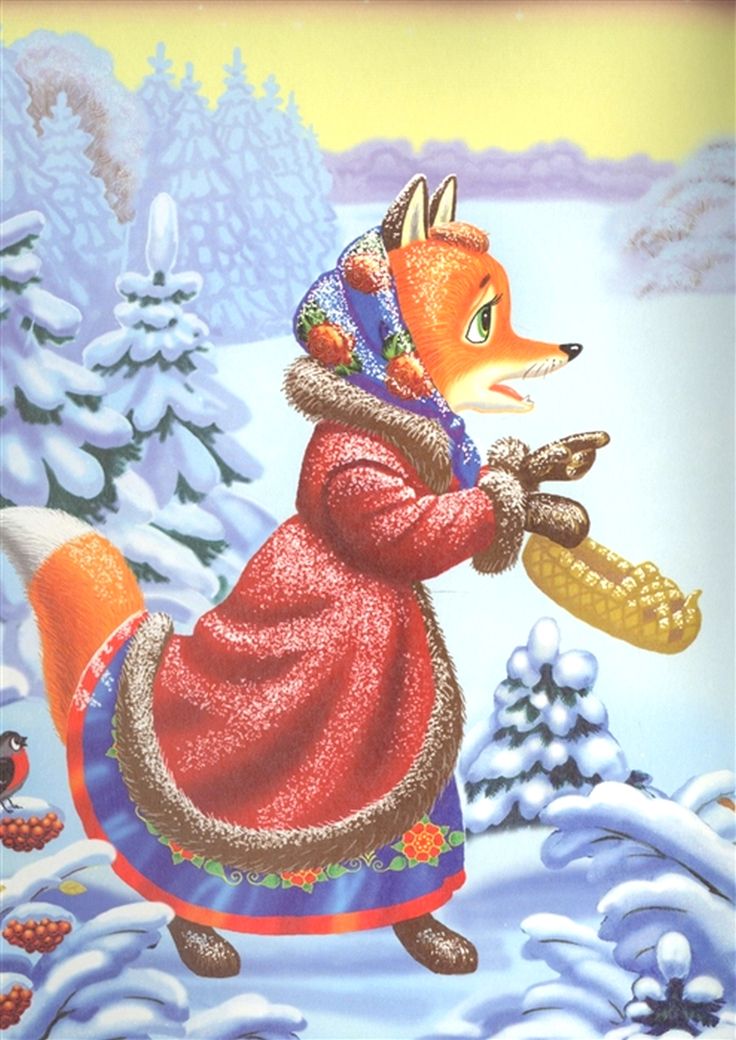 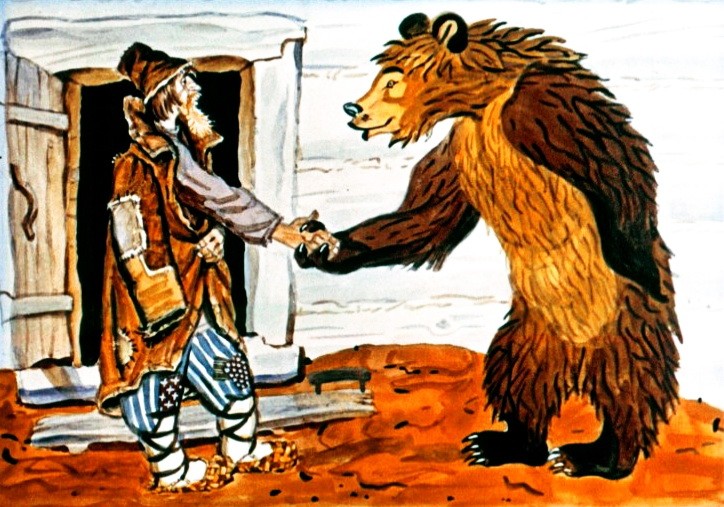 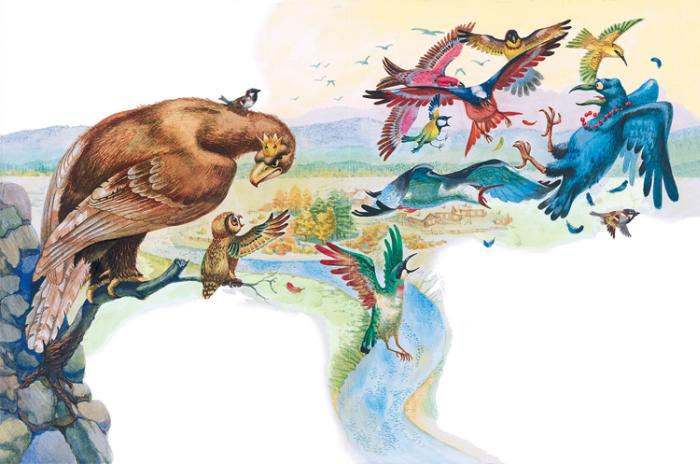 Задание 2. Загадки В.И. Даля
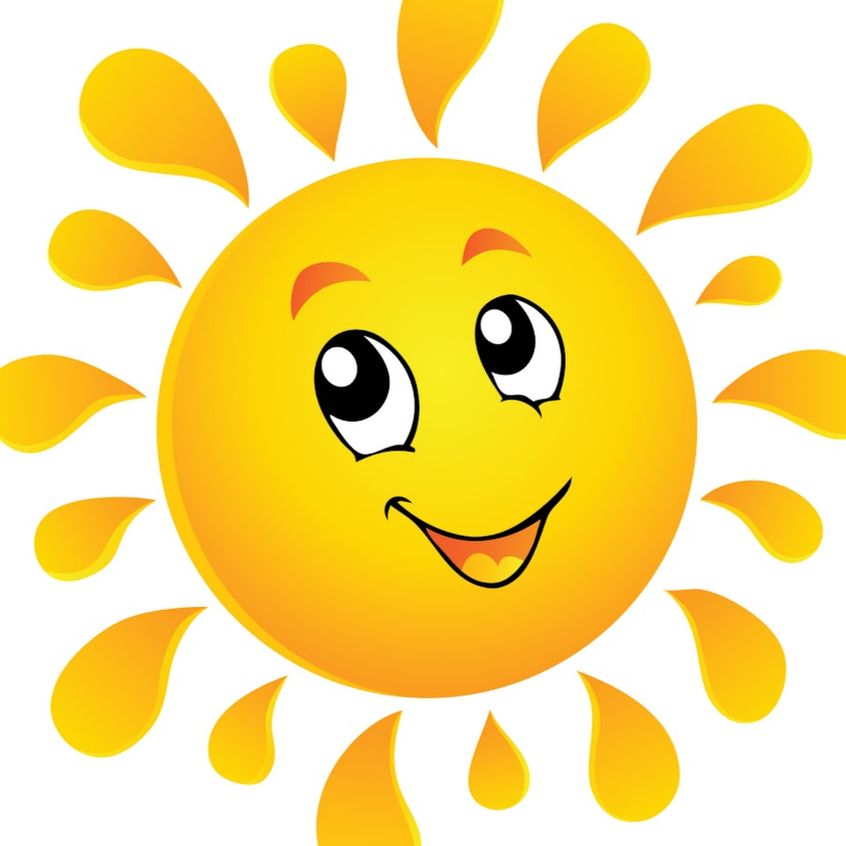 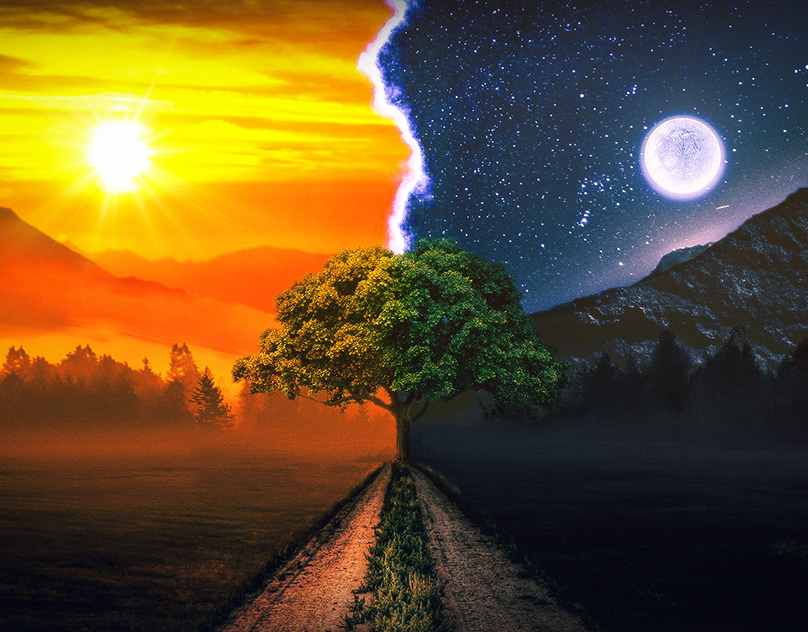 1.     Что выше леса?
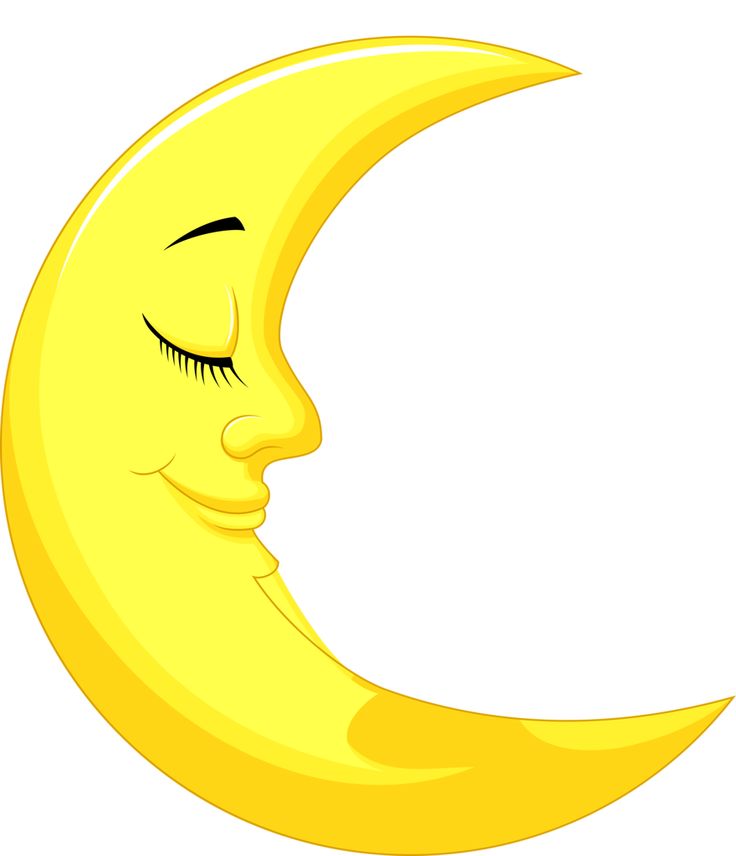 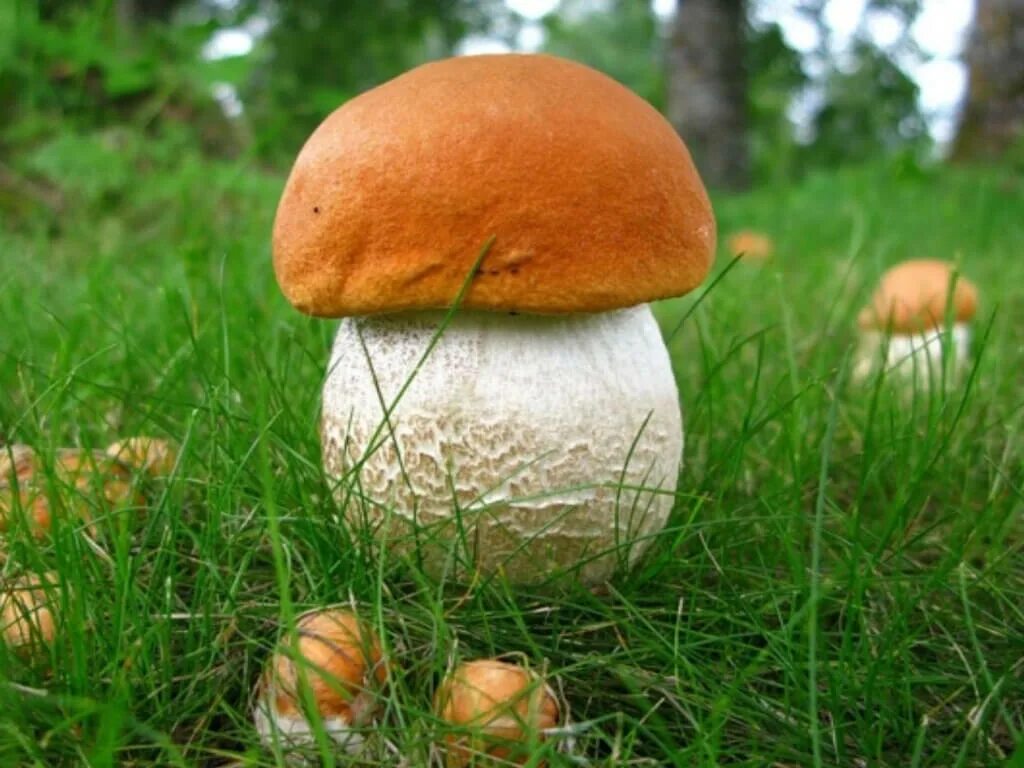 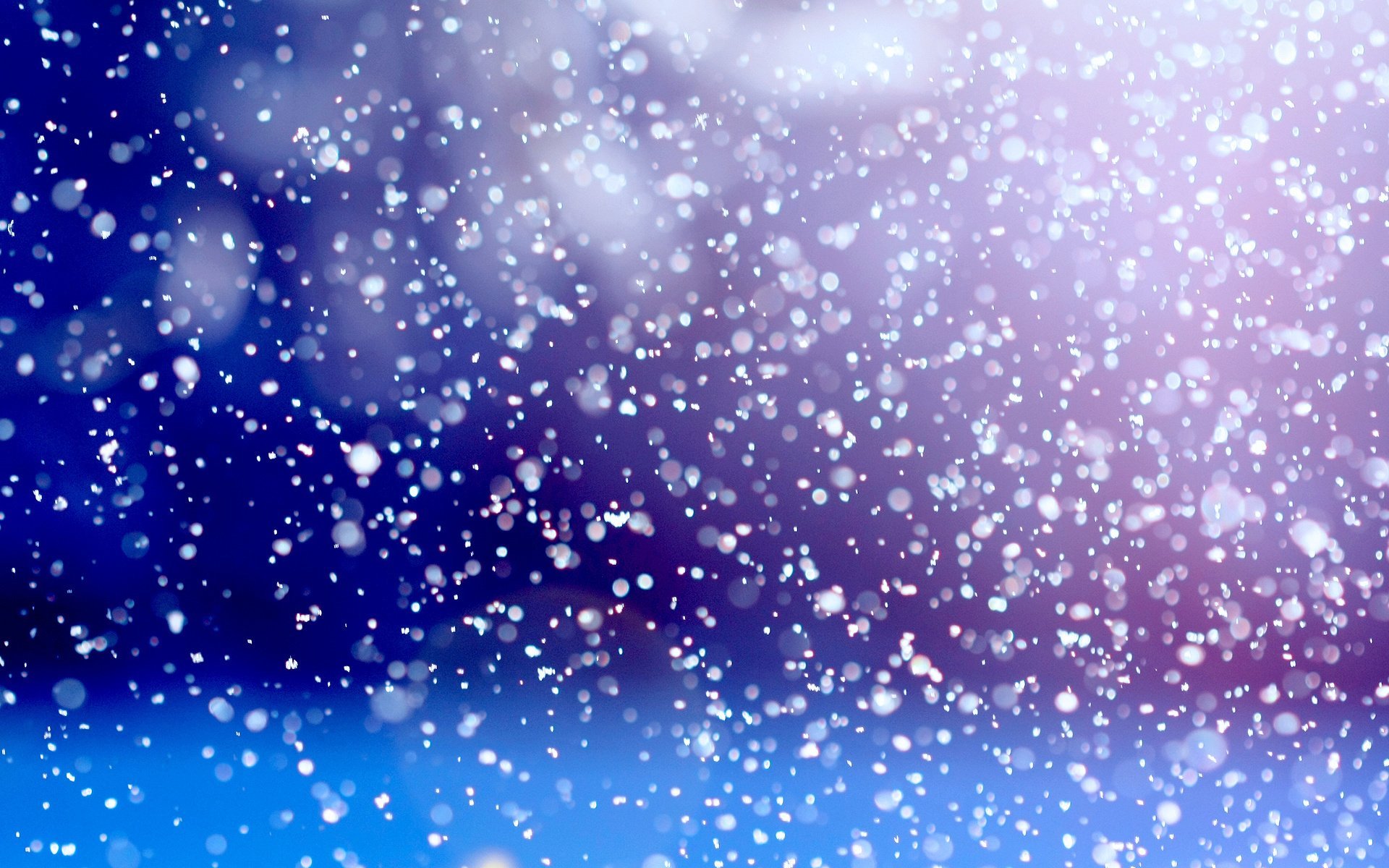 2.     Над бабушкиной избушкой висит хлеба краюшка.
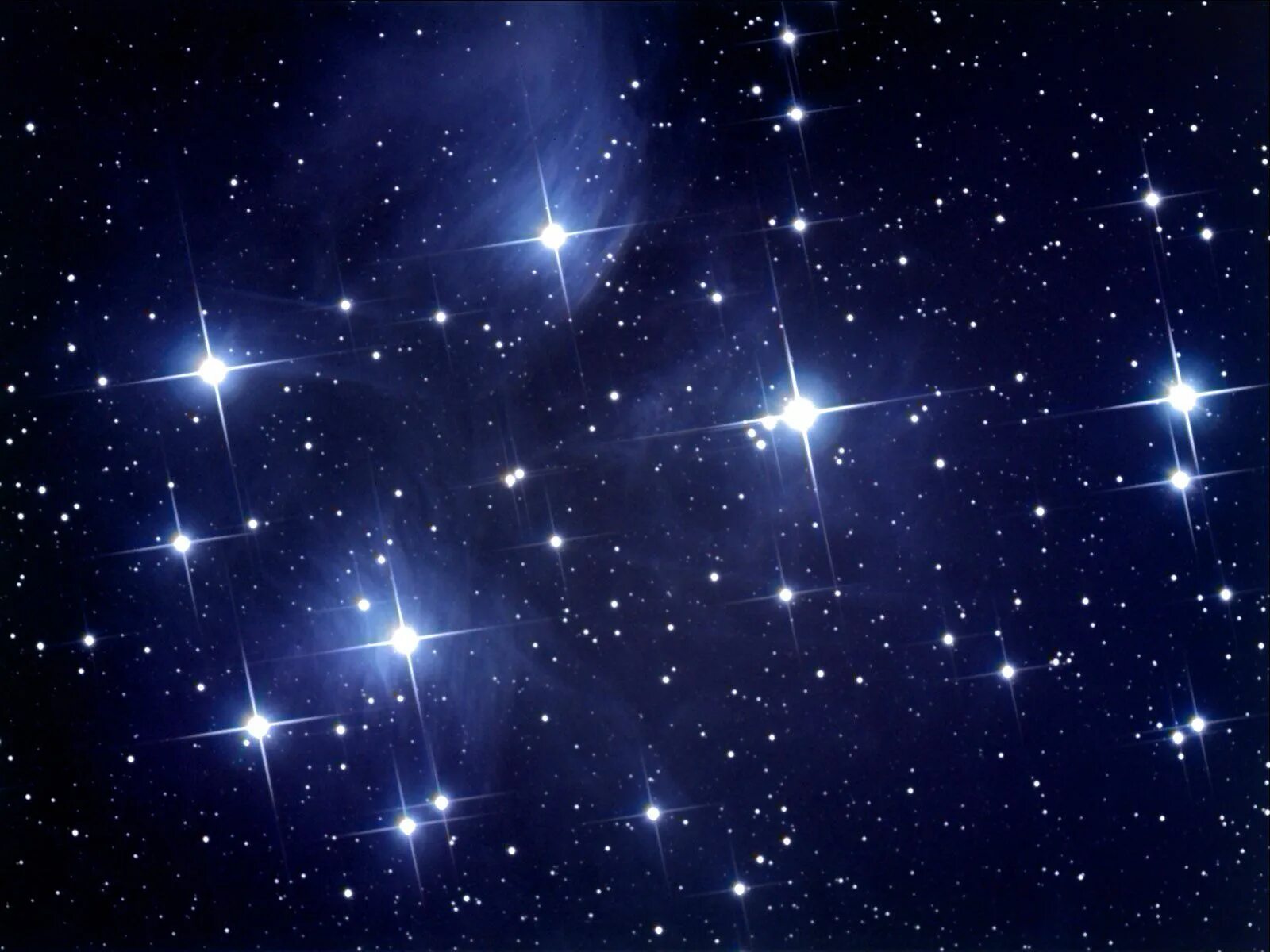 3.     Вся дорожка обсыпана горошком.
4.     Сестра к брату в гости идёт, а он от неё пятится.
5.     Зимой греет, весной тлеет, летом умирает, осенью оживает.
6.     Маленький, удаленький, сквозь землю прошёл, красную шапочку нашёл.
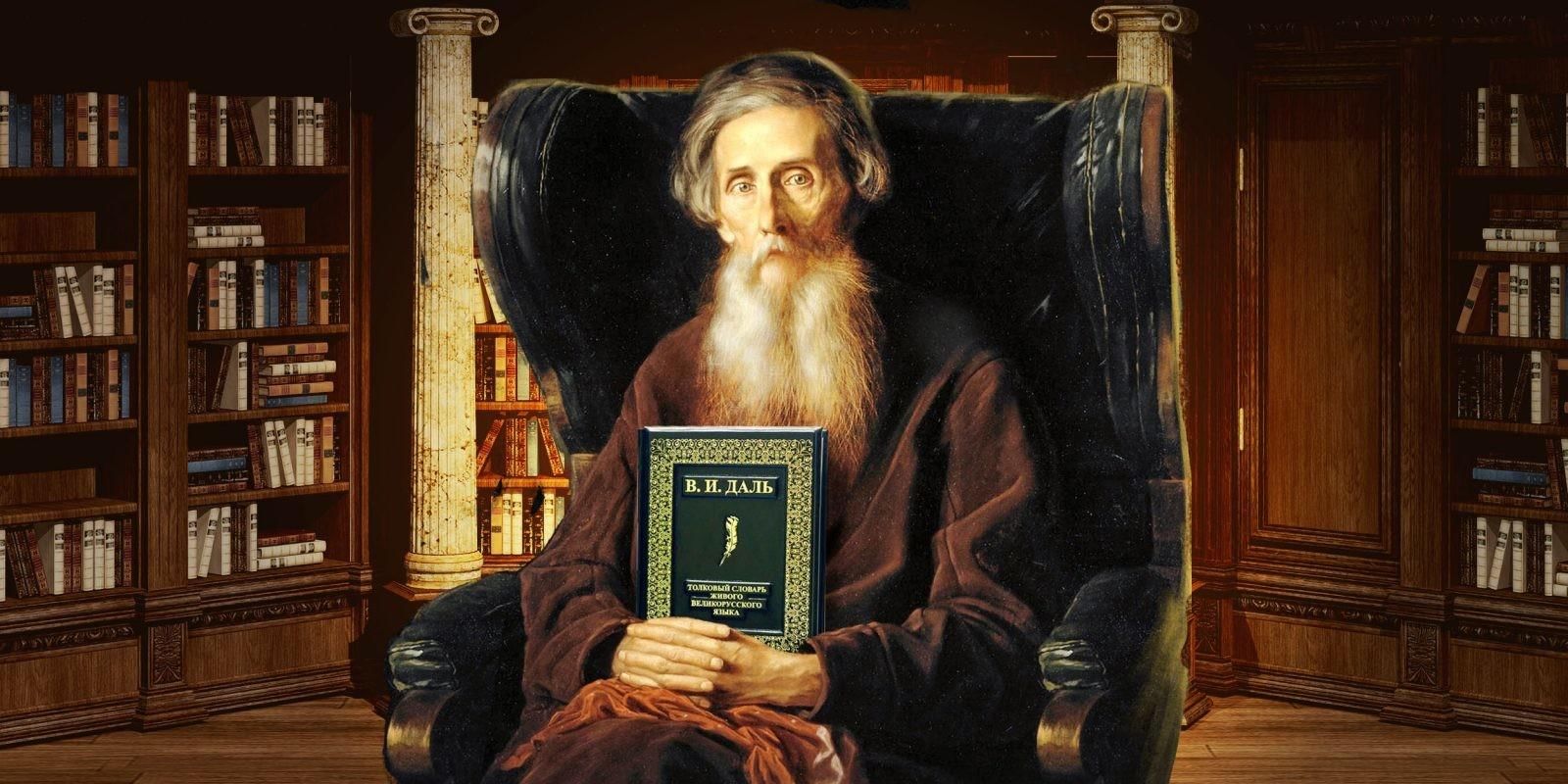